Организация праздничных мероприятий 
администрацией
Петровского городского поселения
Юбилей поселка Петровский
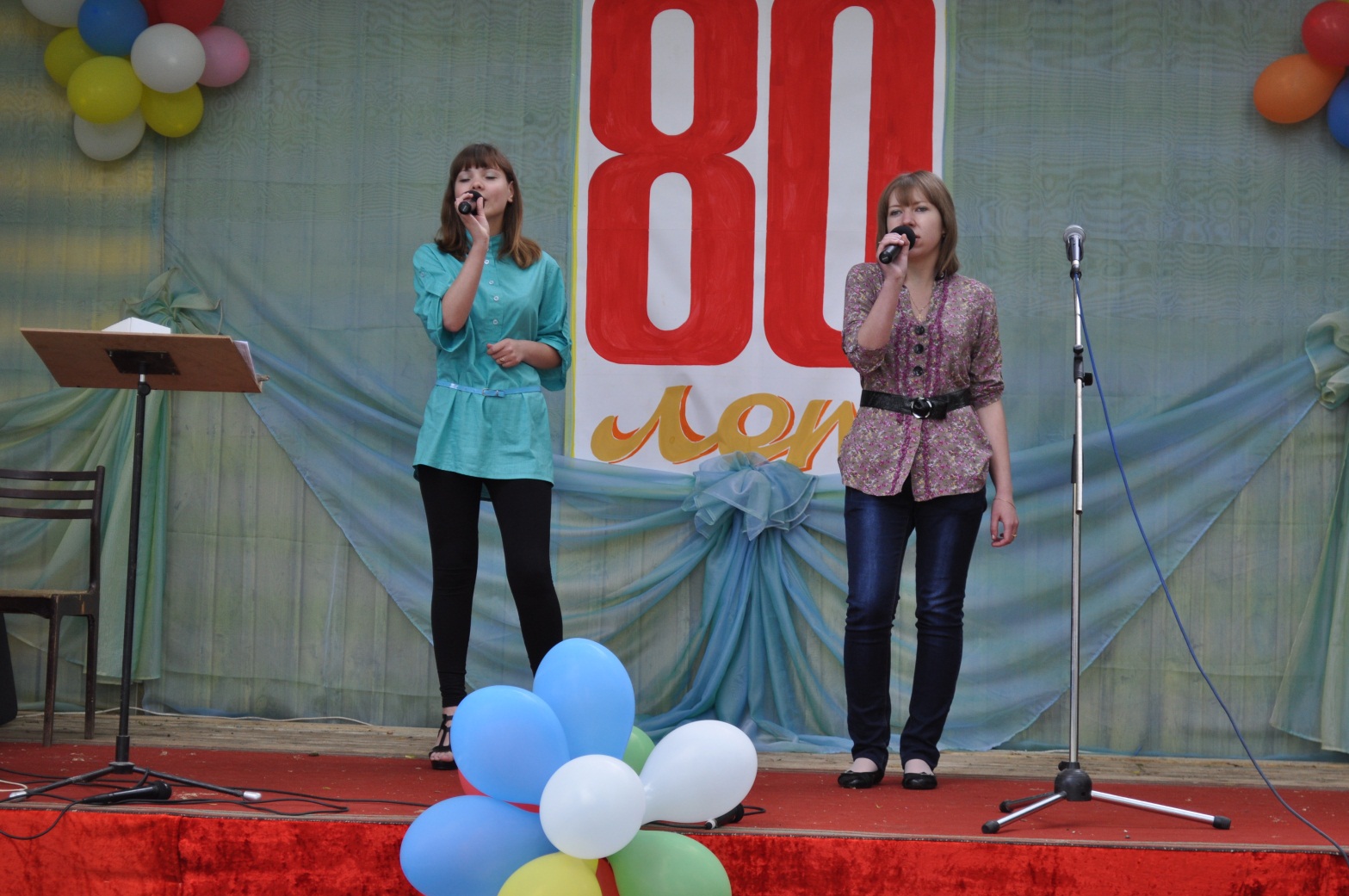 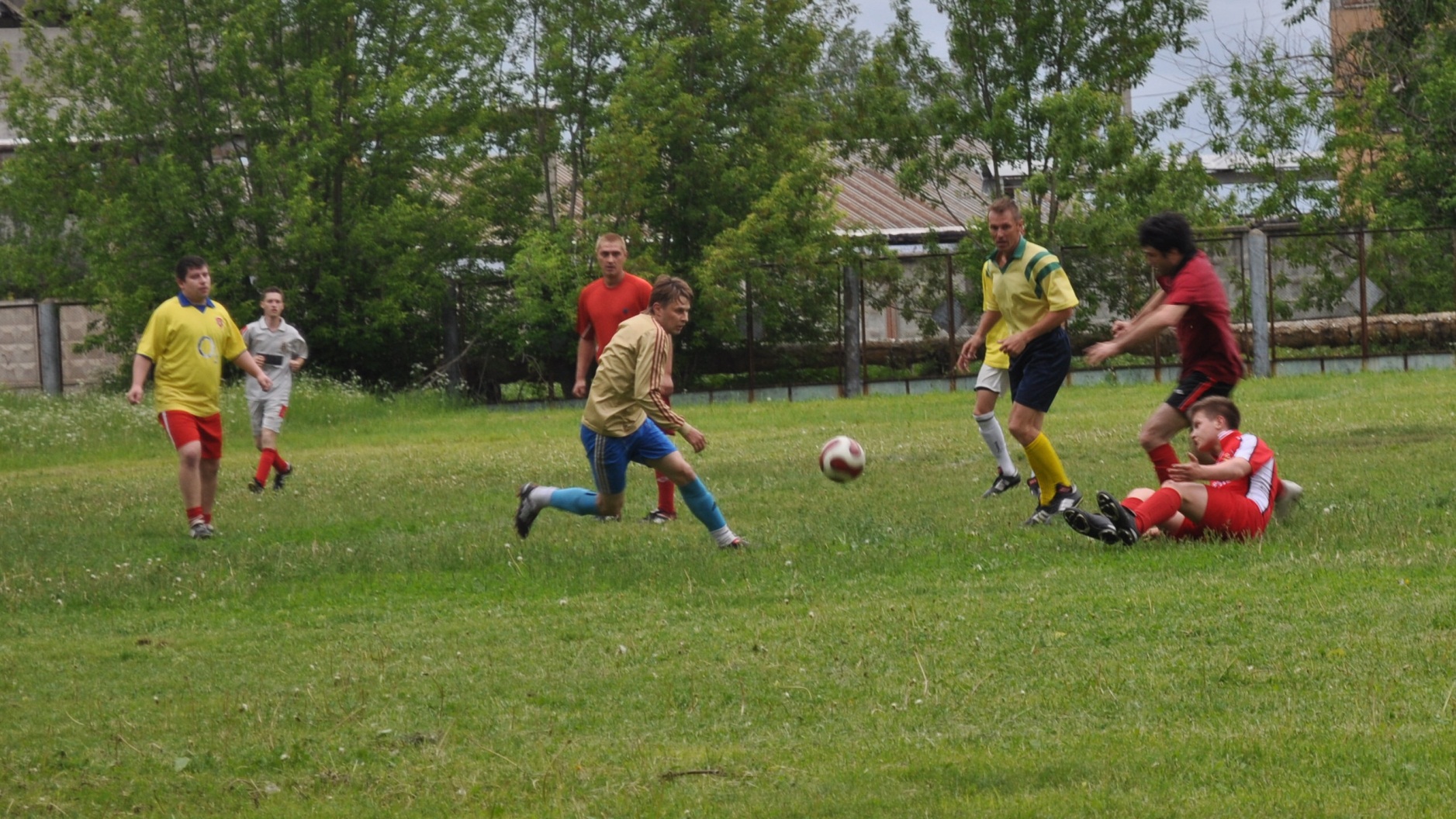 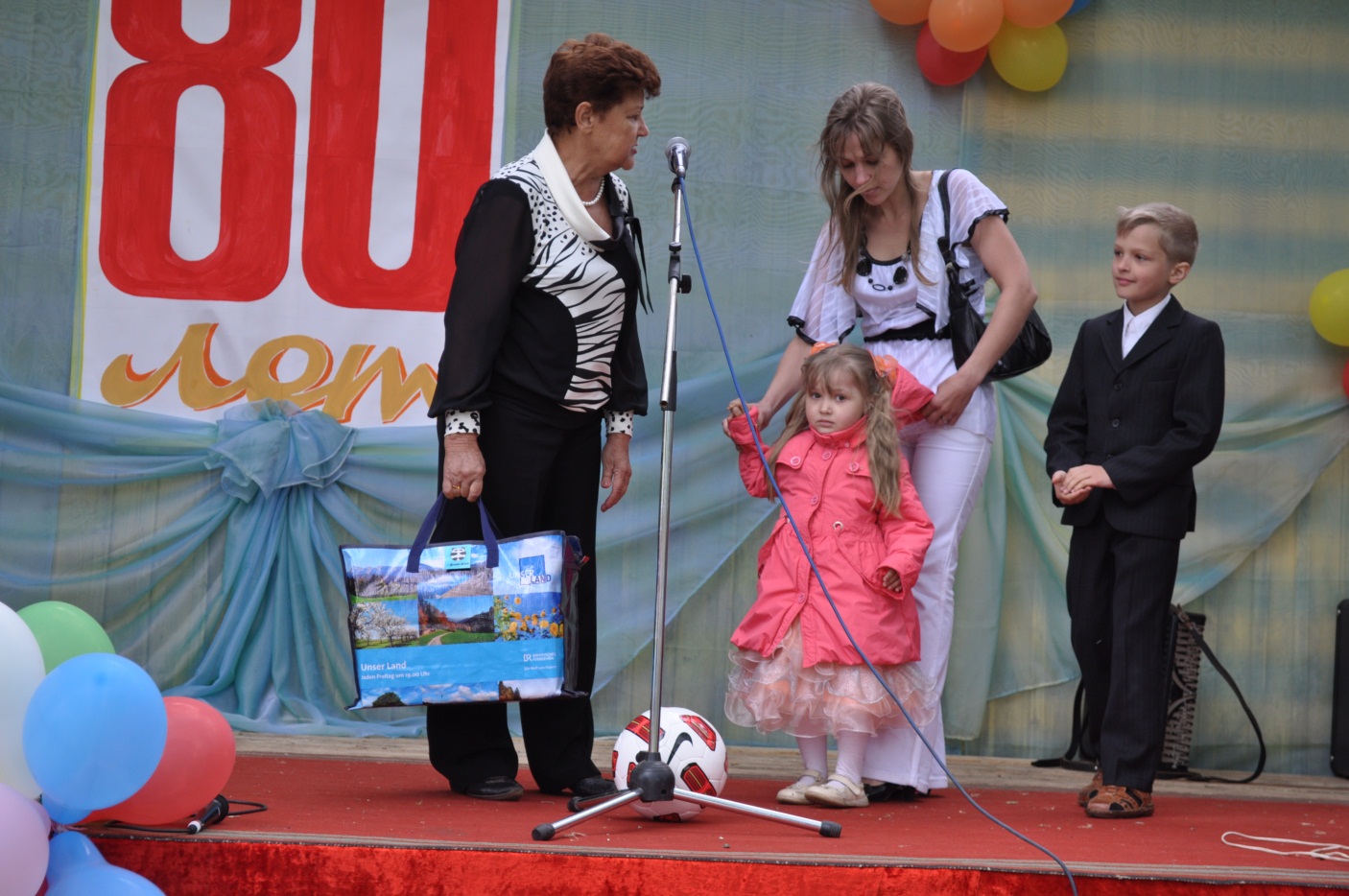 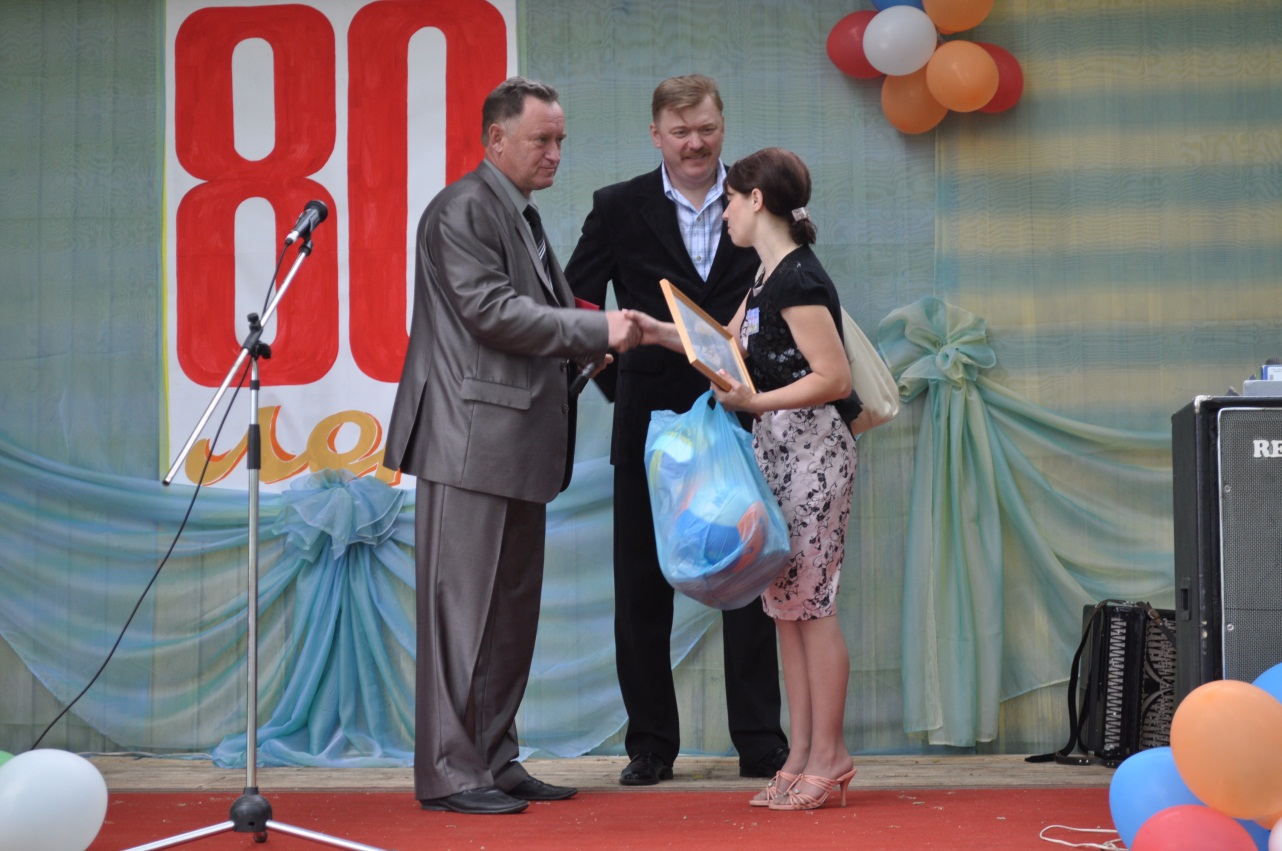 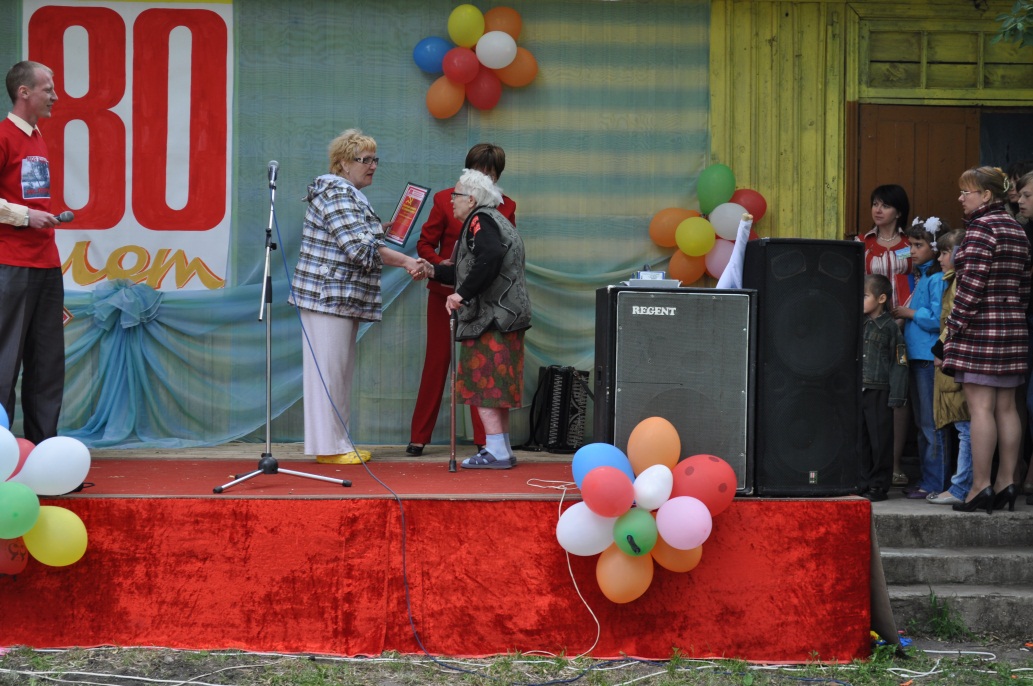 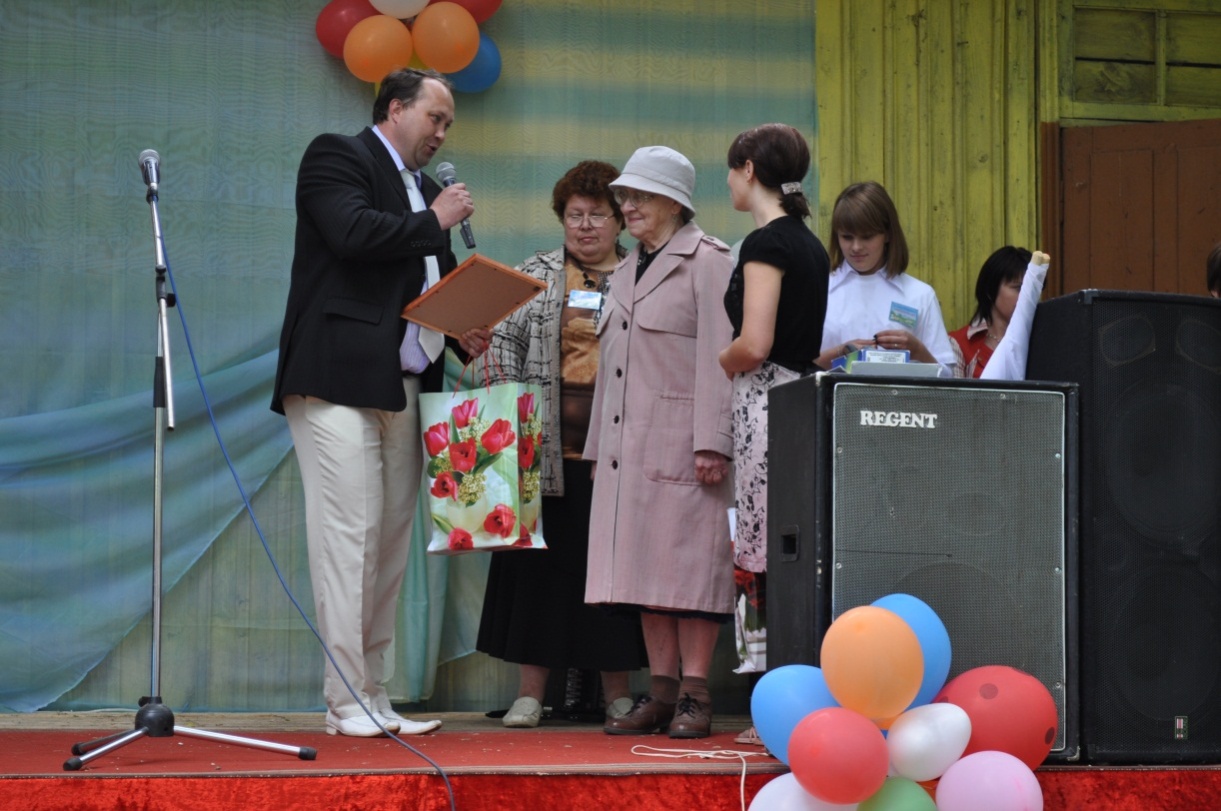 День Победы
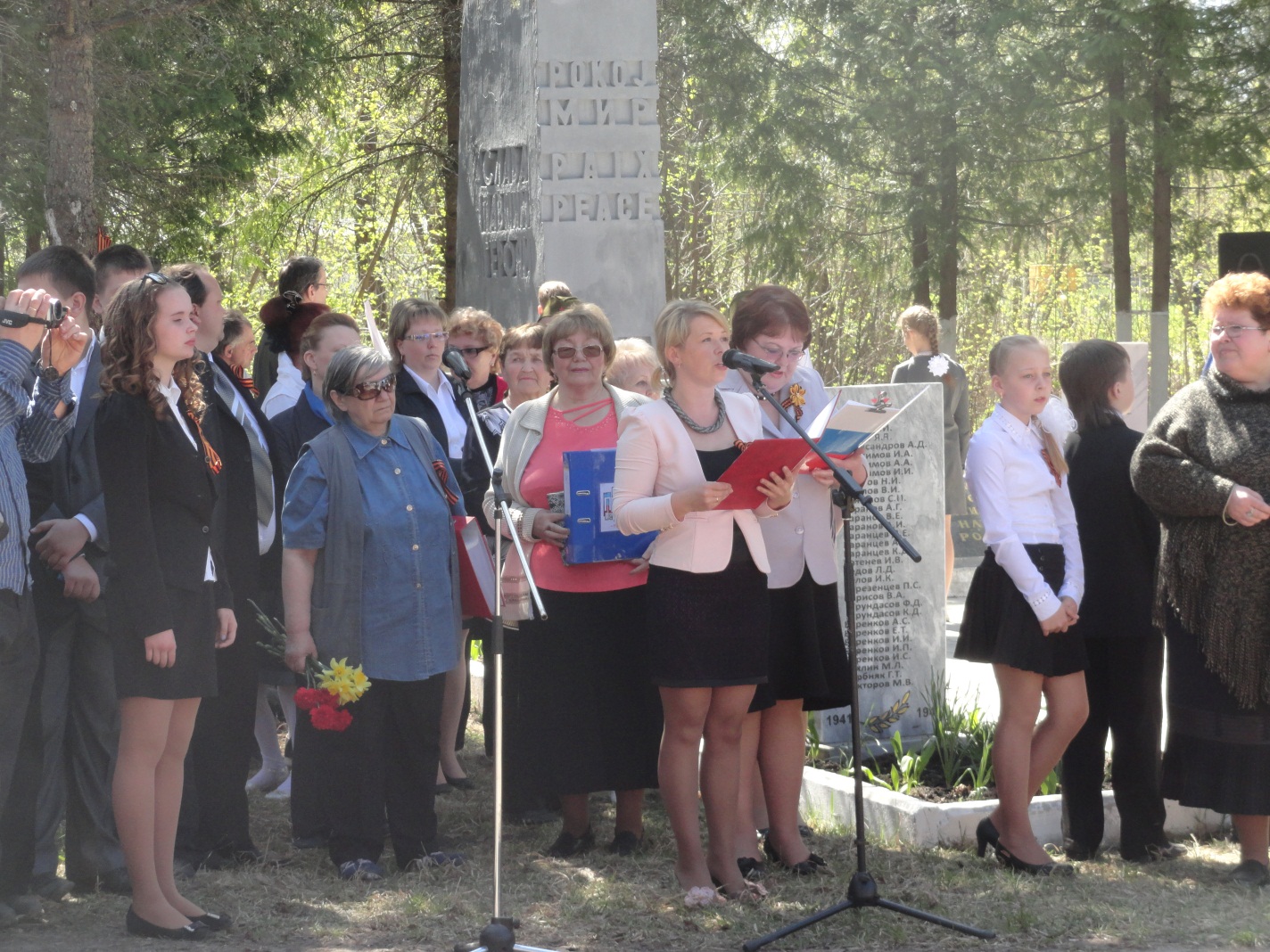 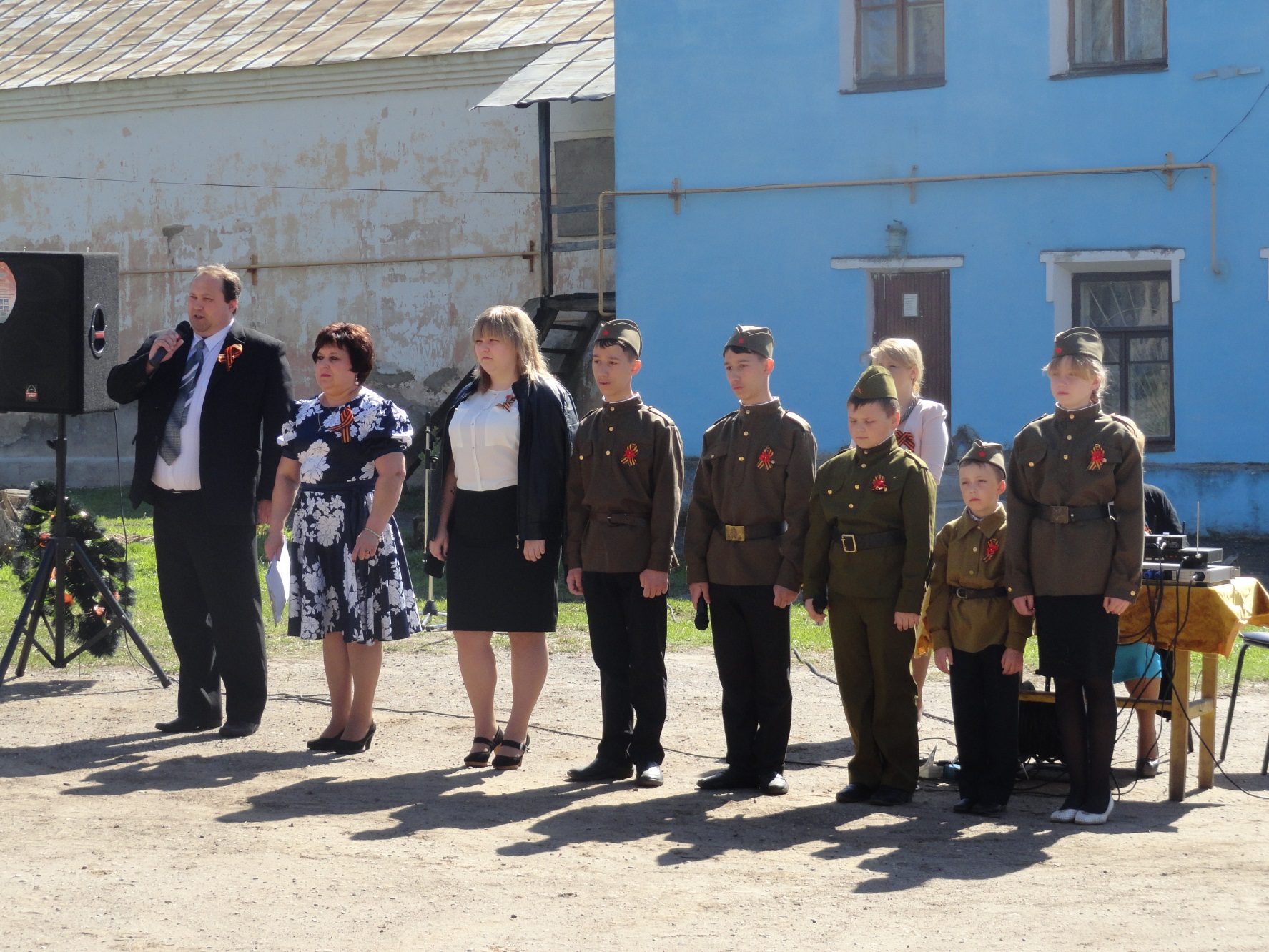 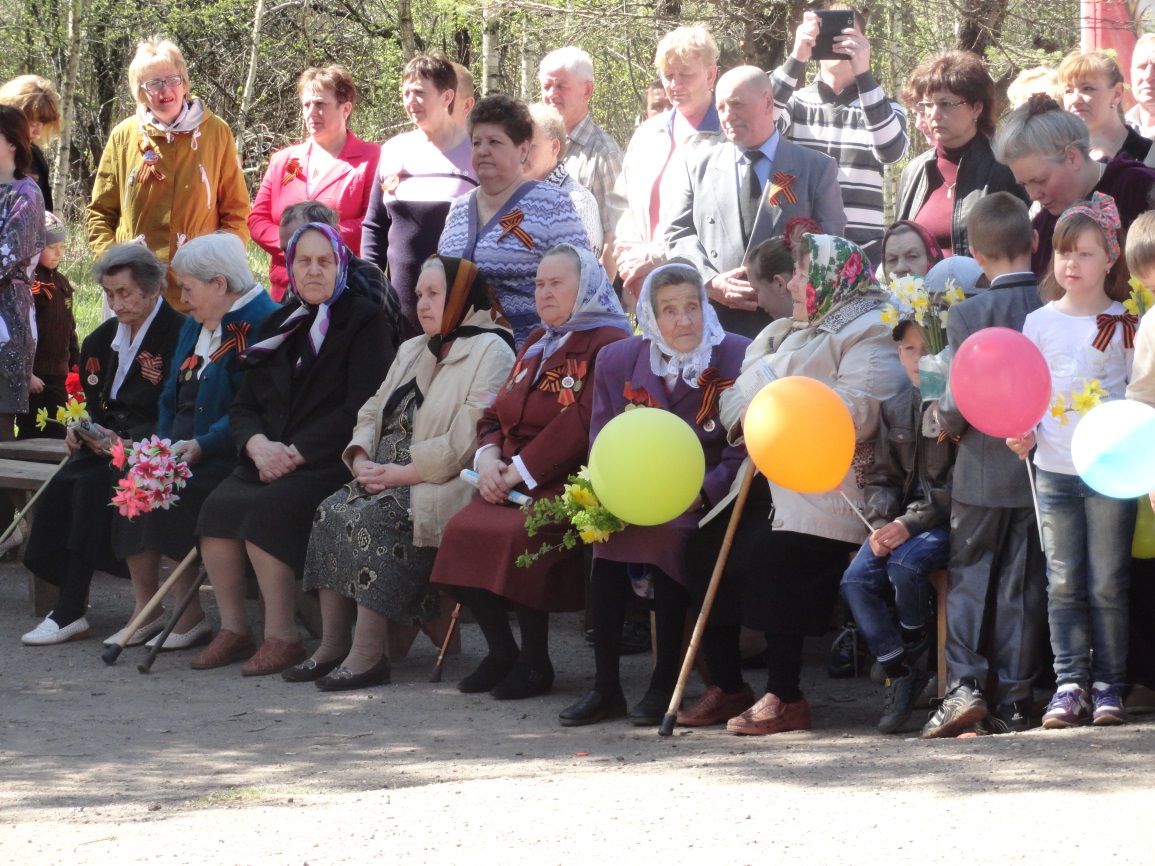 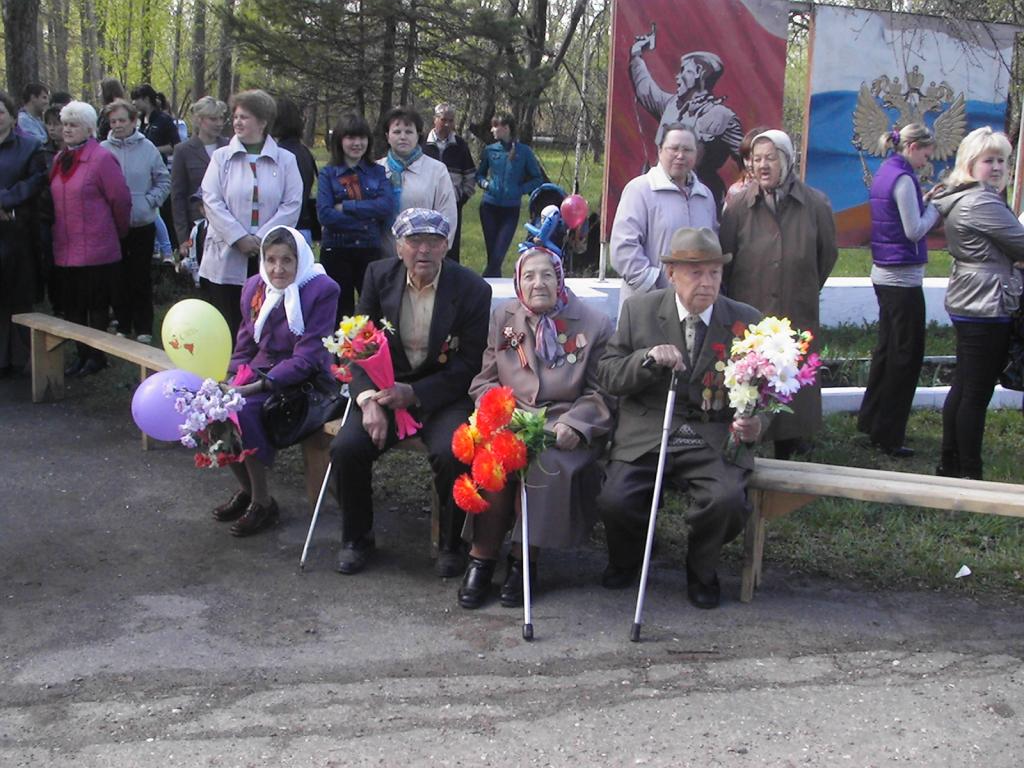 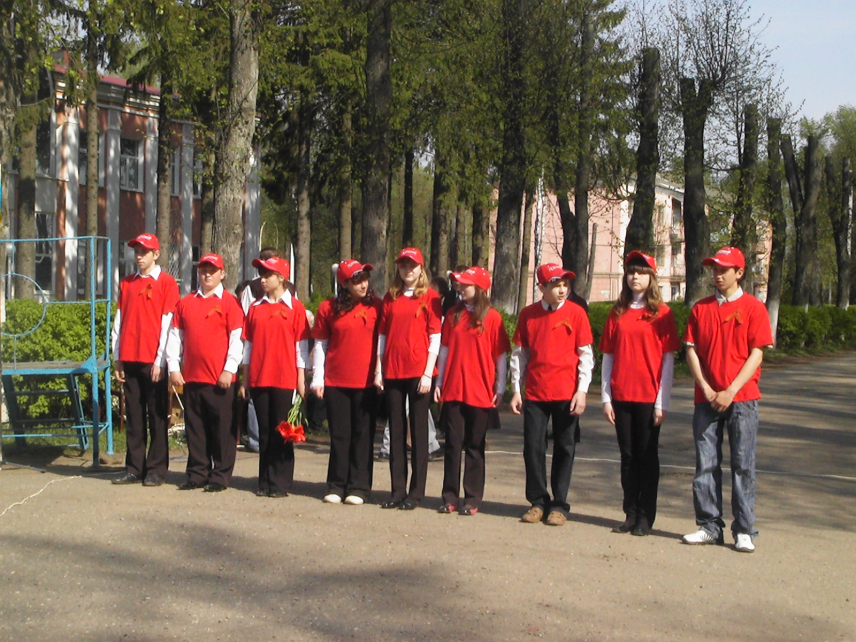 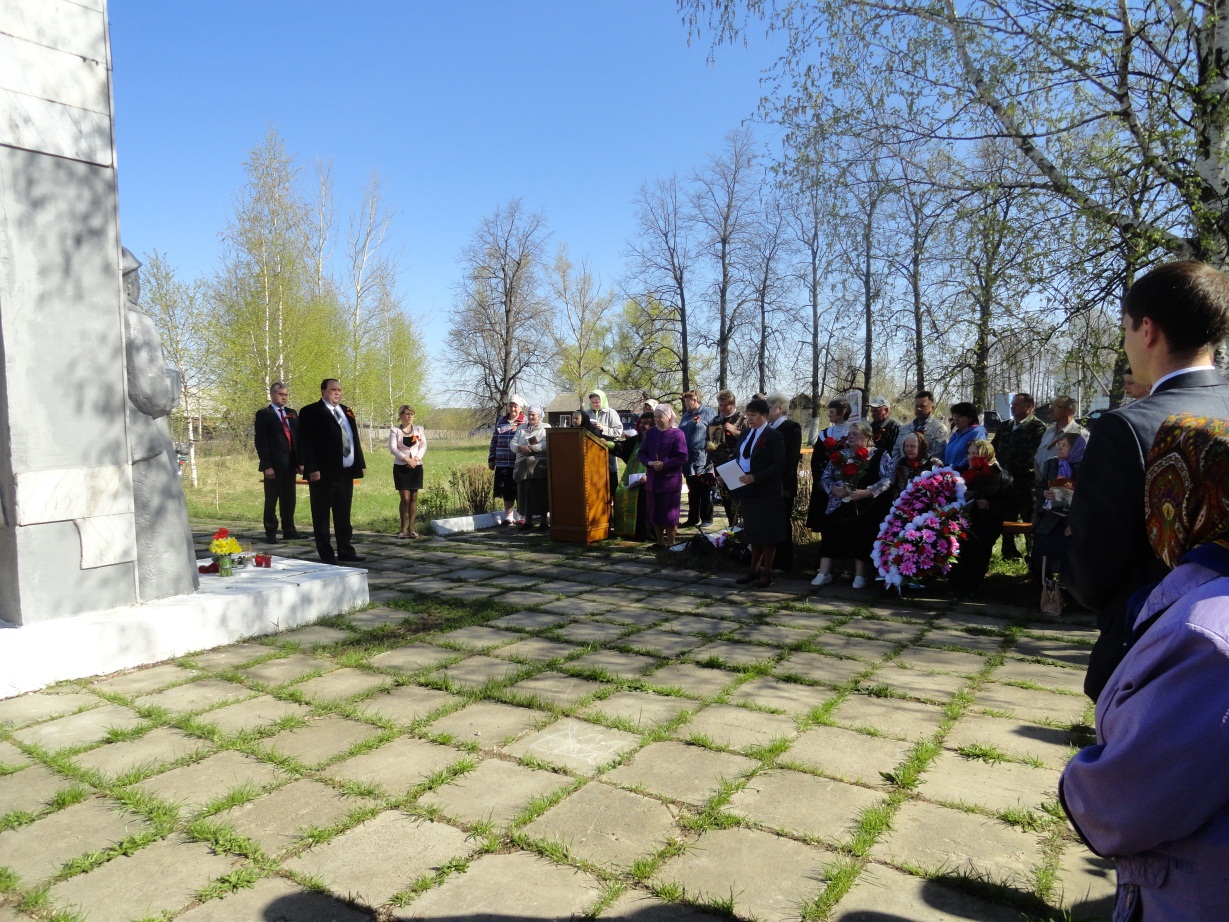 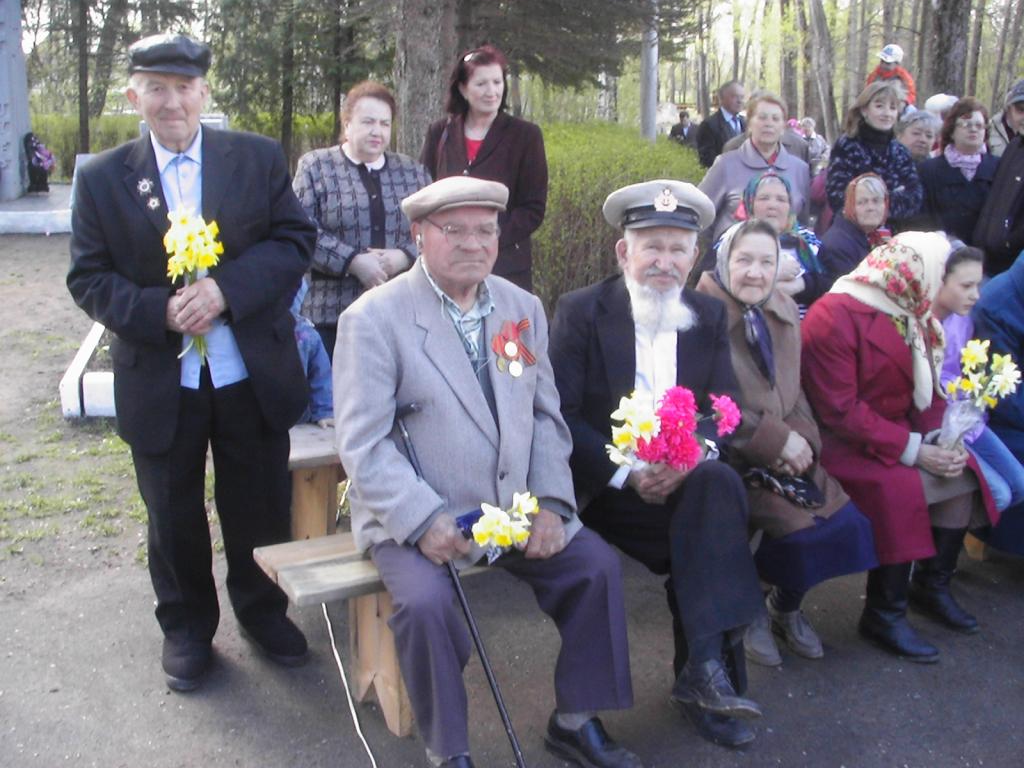 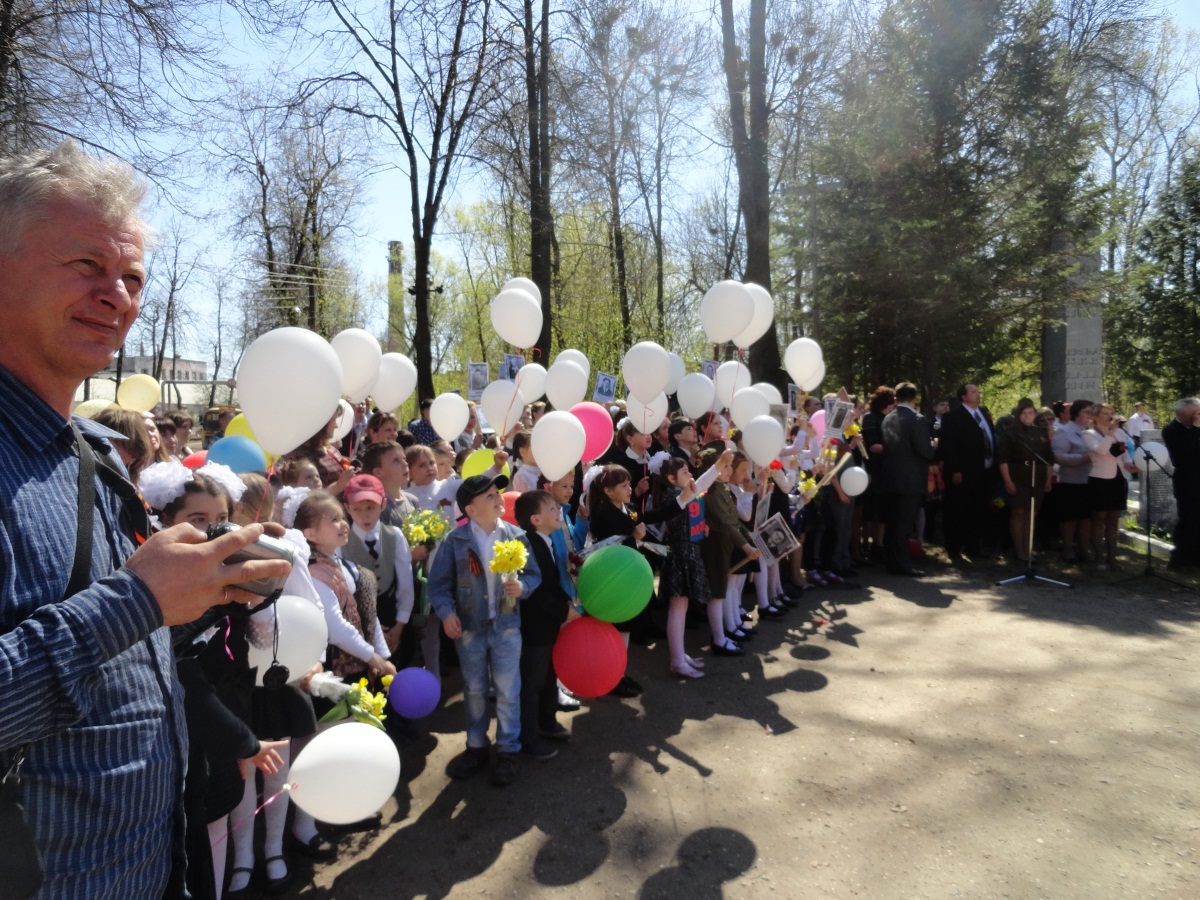 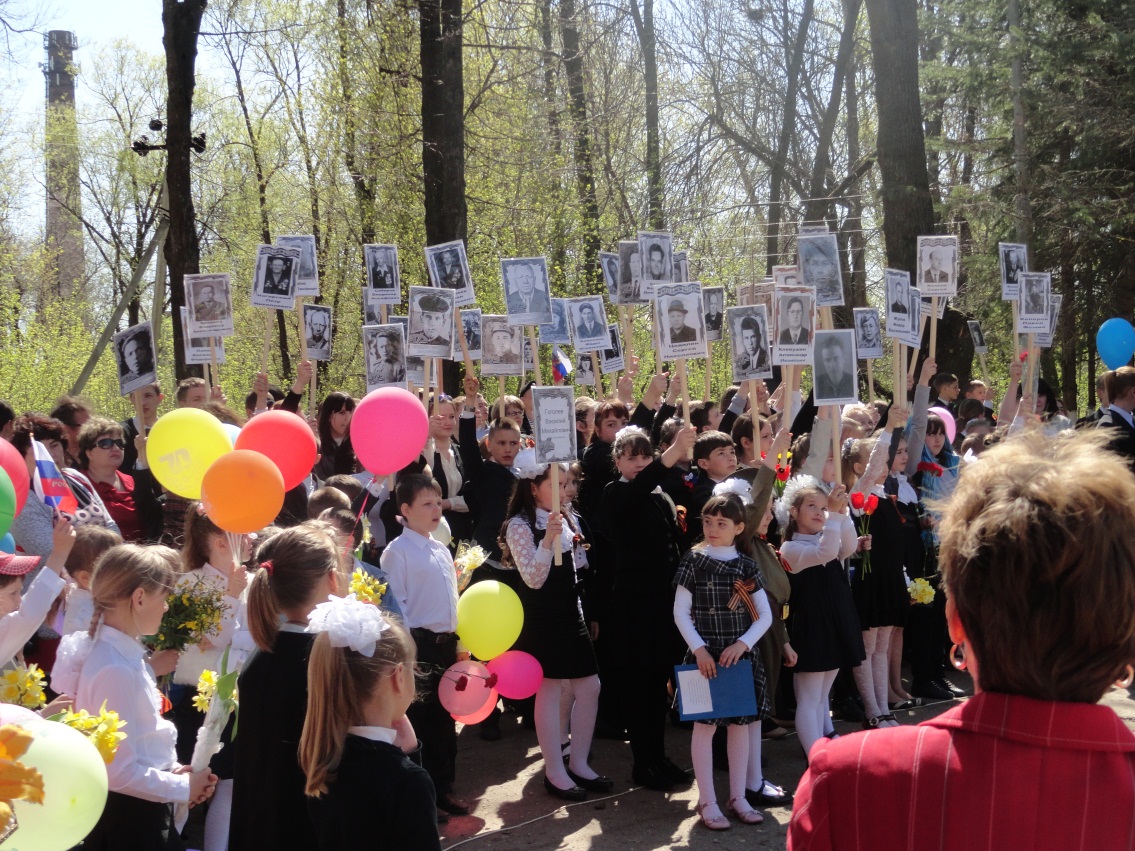 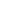 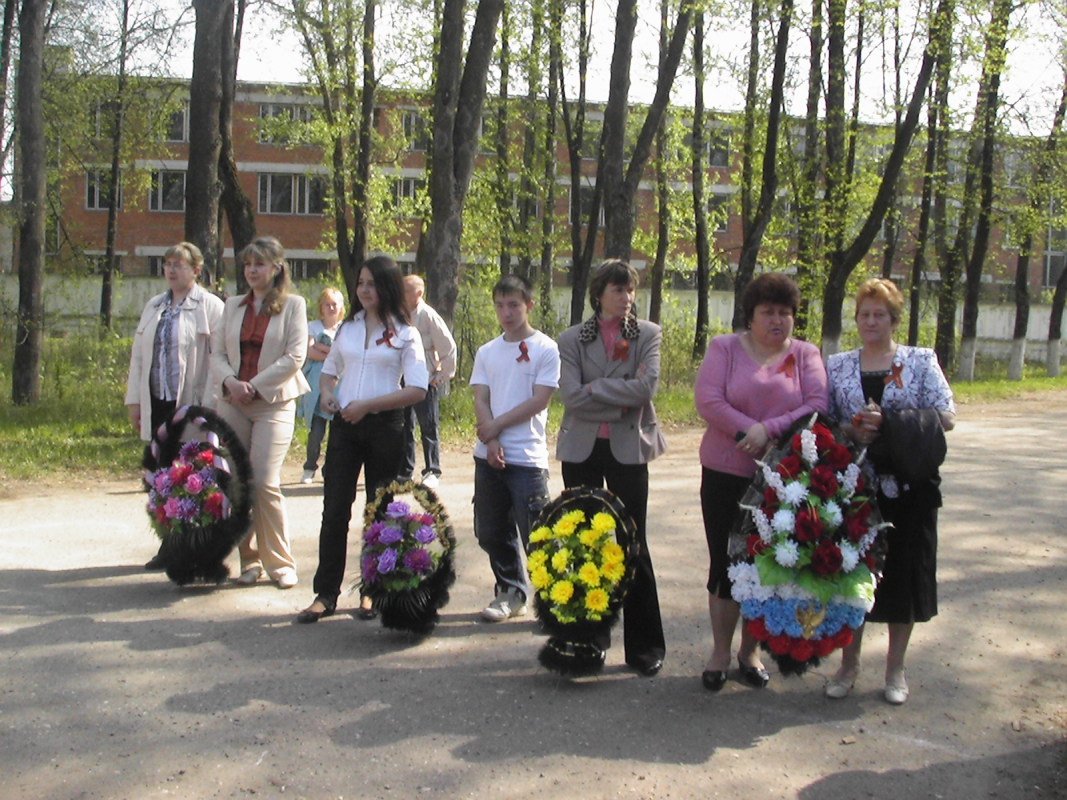 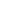 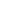 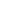 День семьи, любви и верности
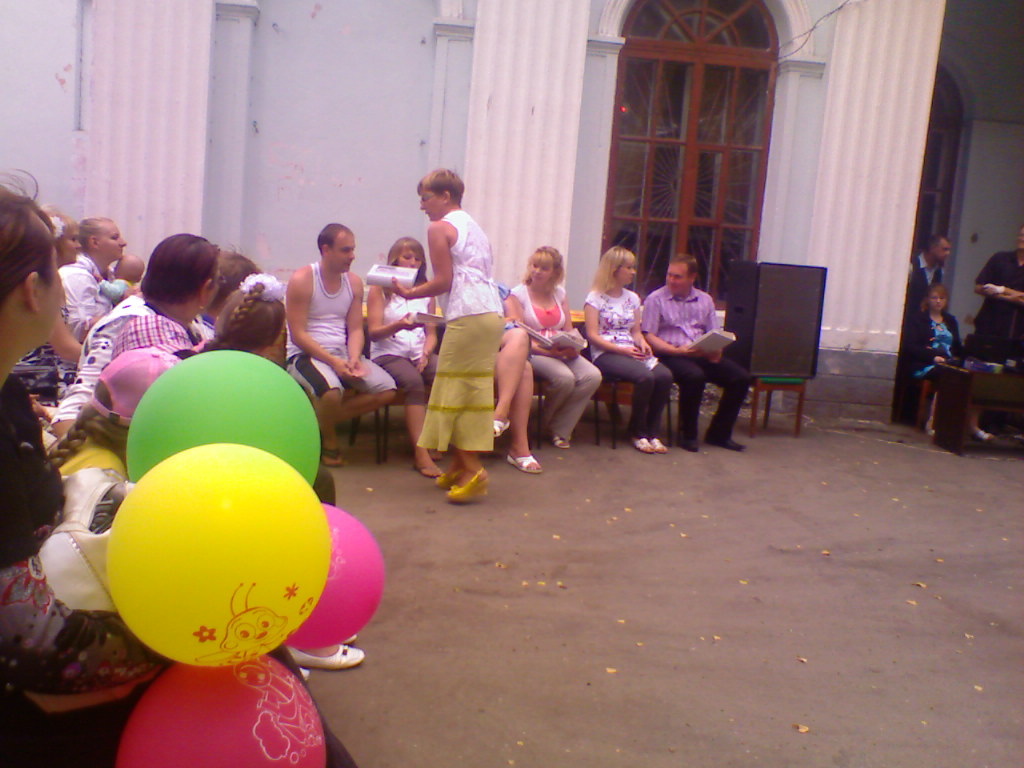 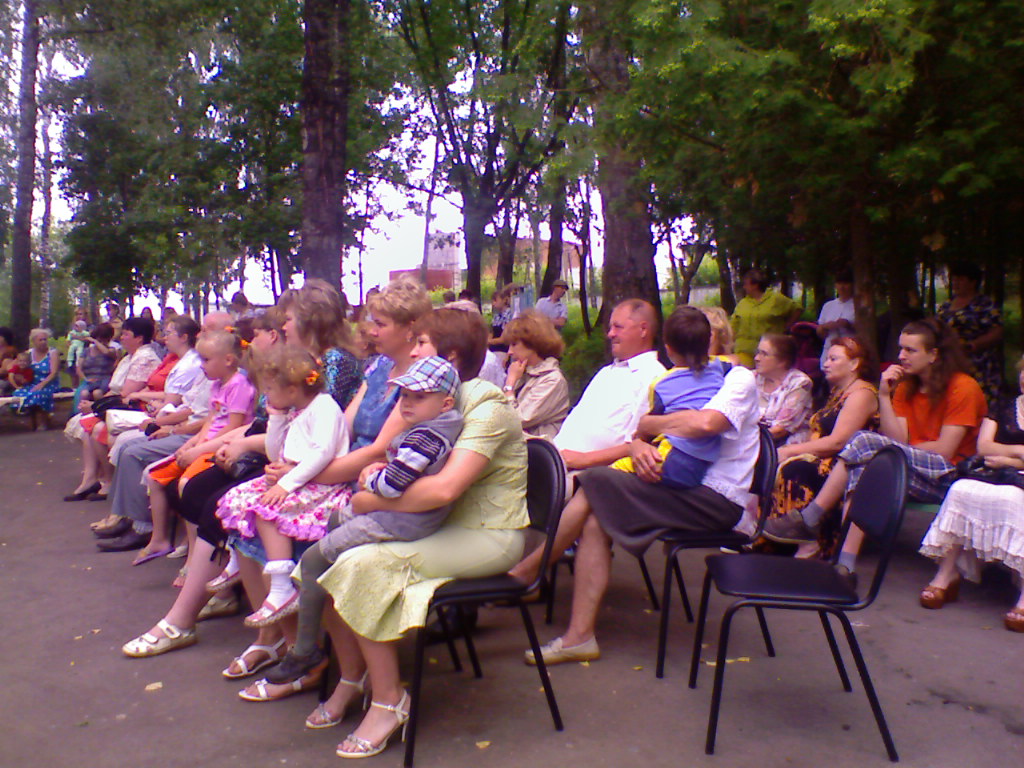 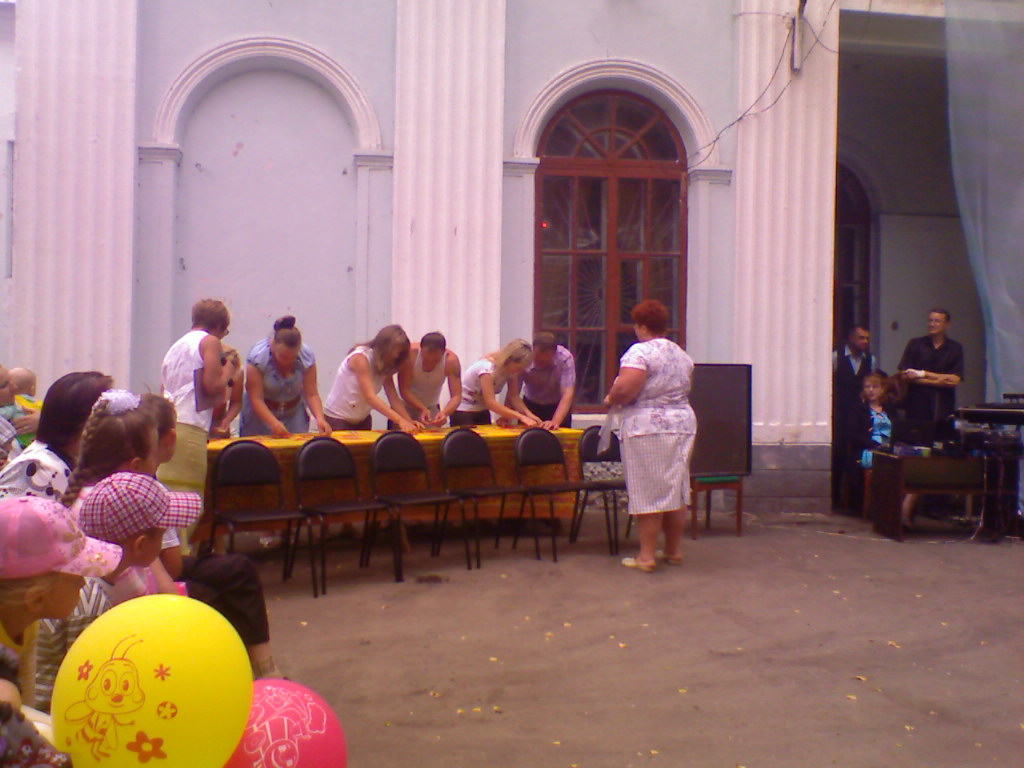 Здравствуй,  Малыш!
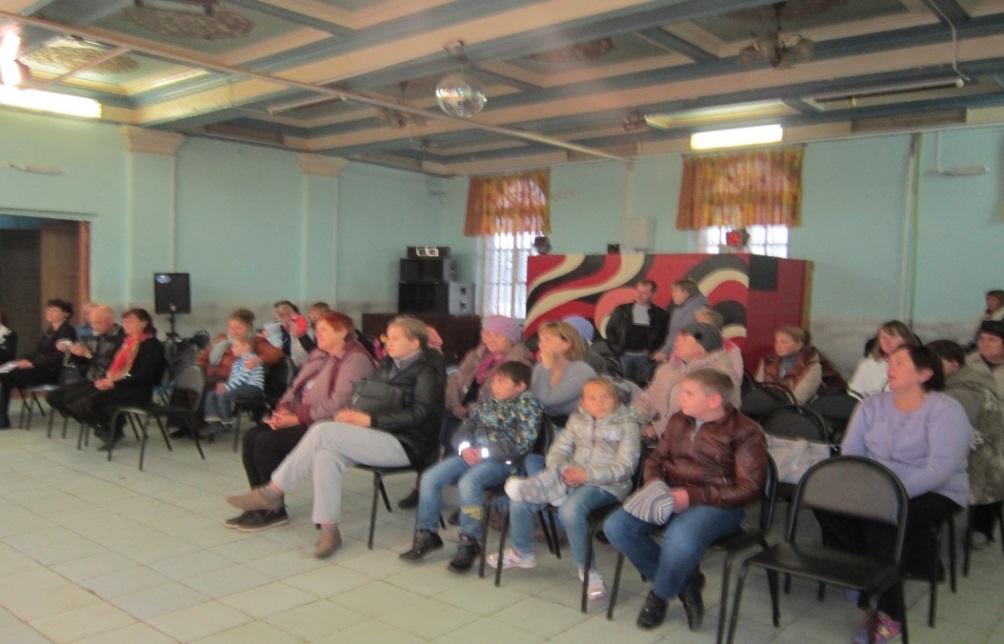 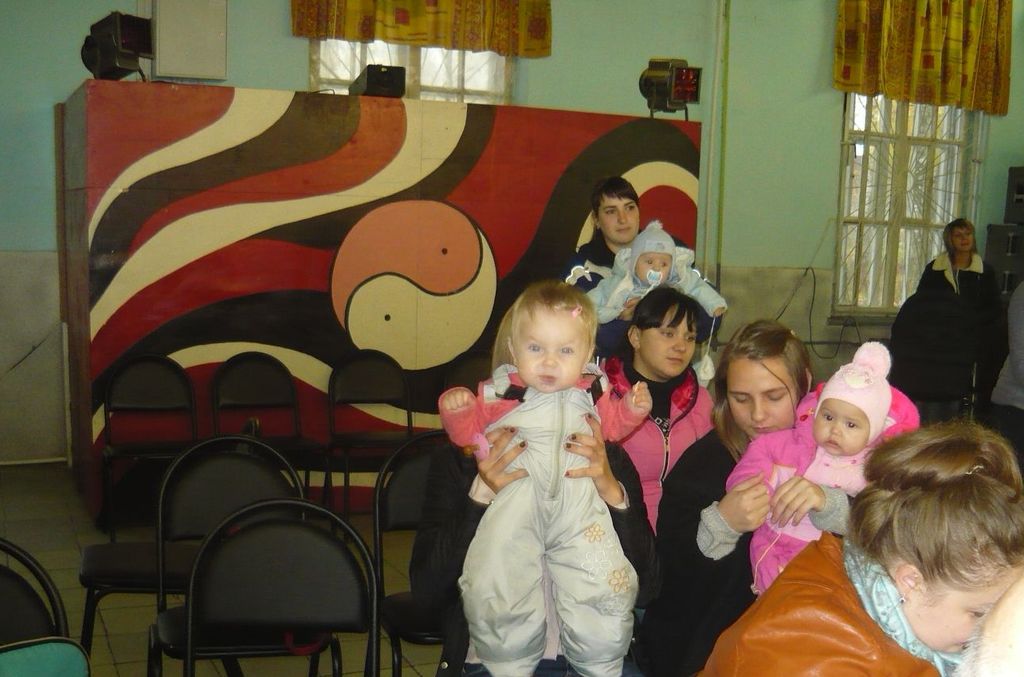 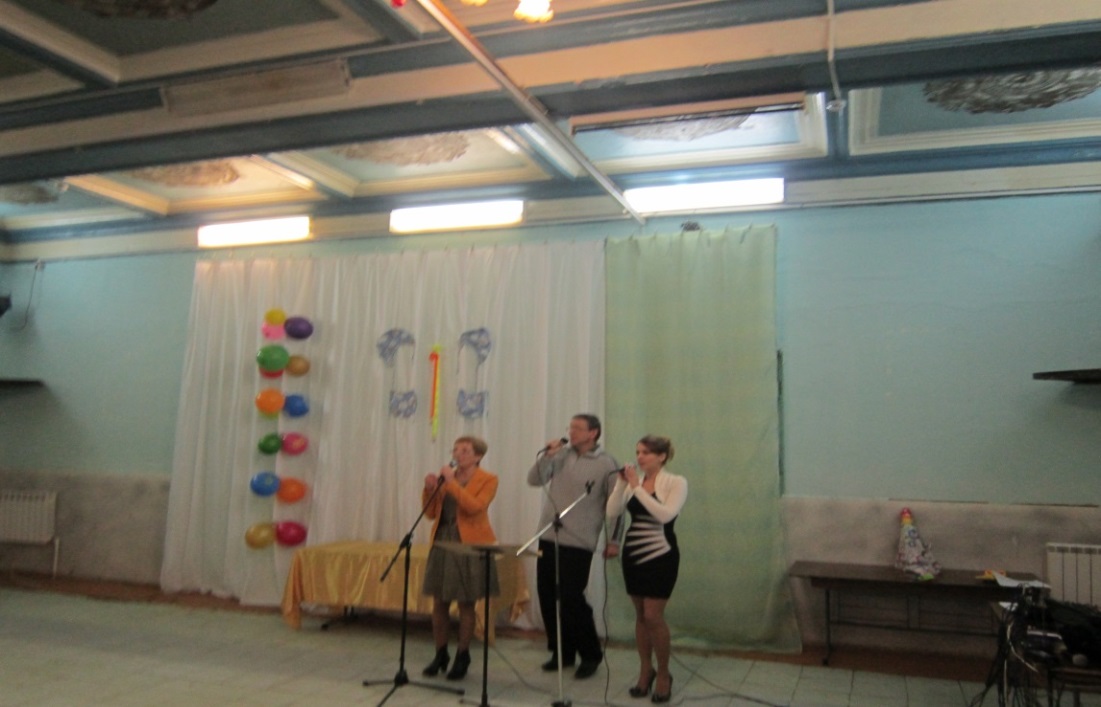 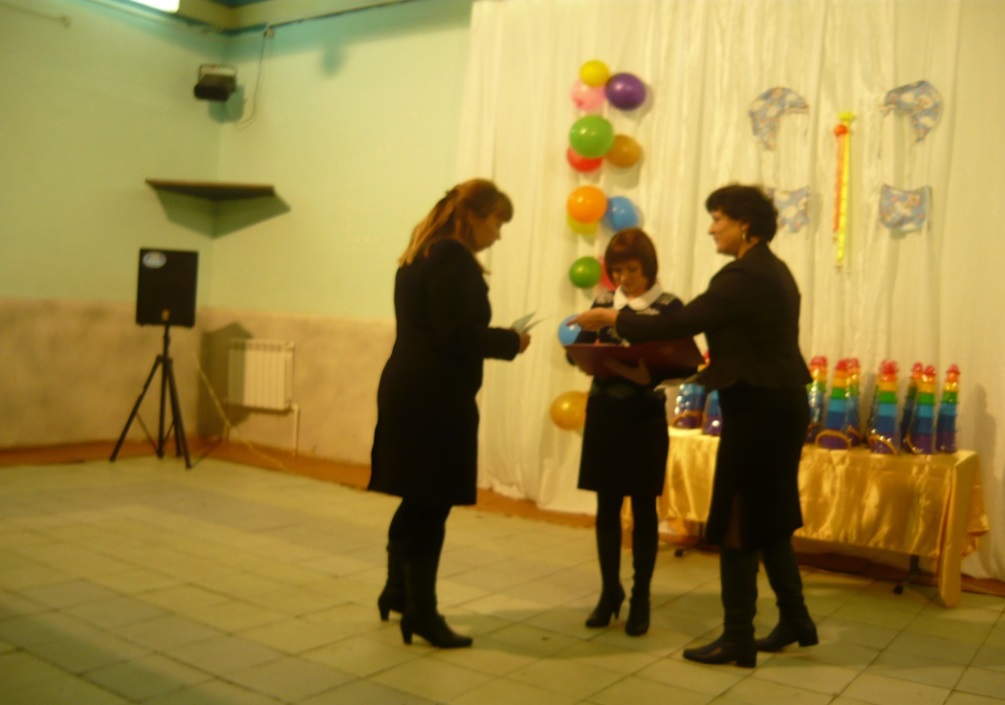 День пожилых людей
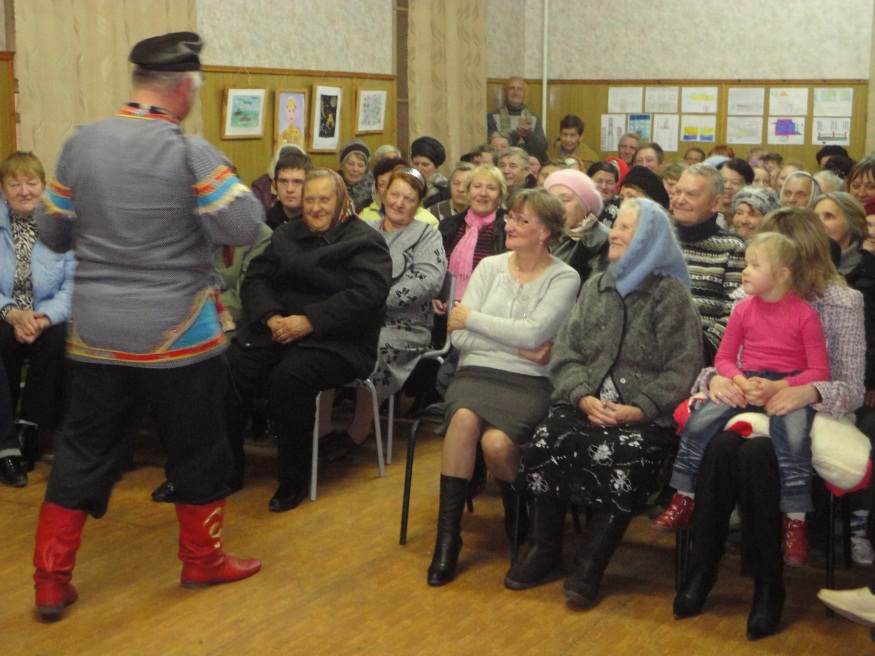 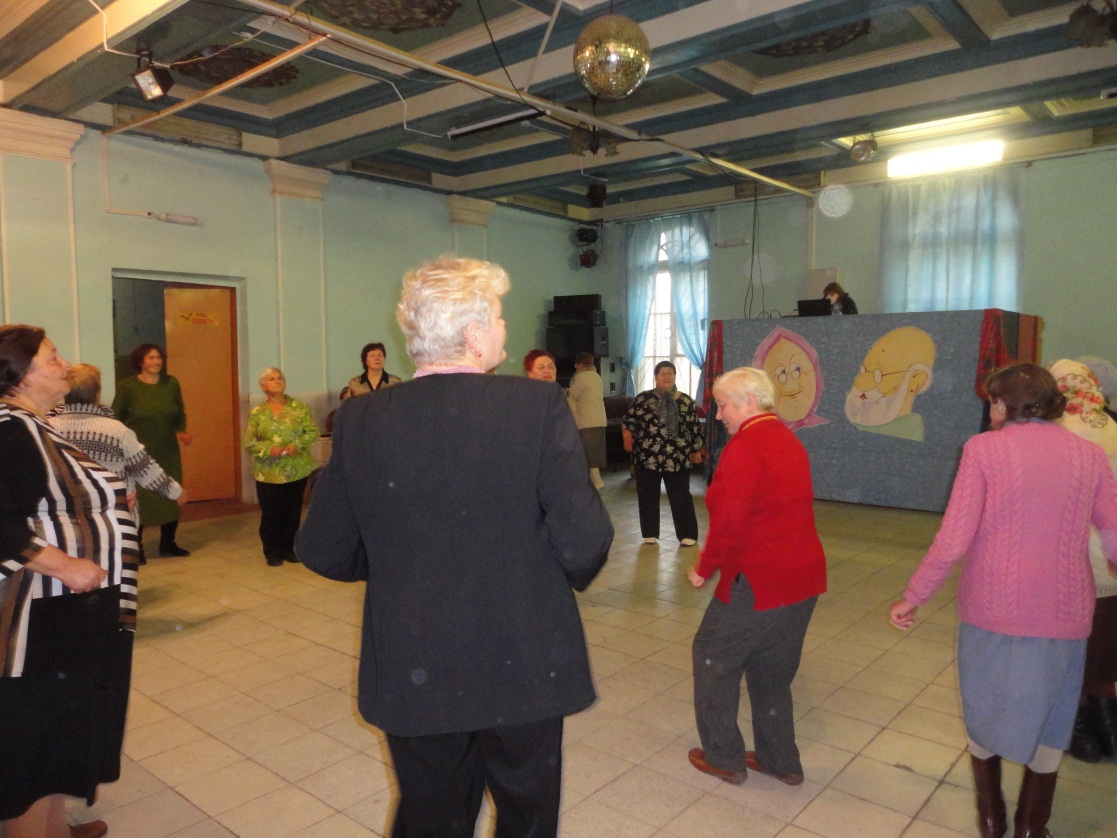 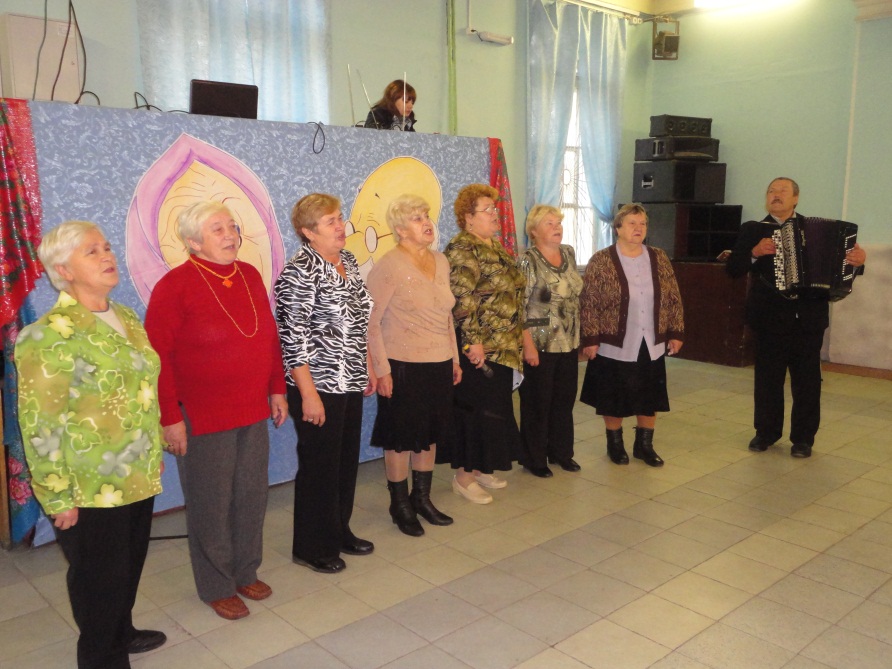 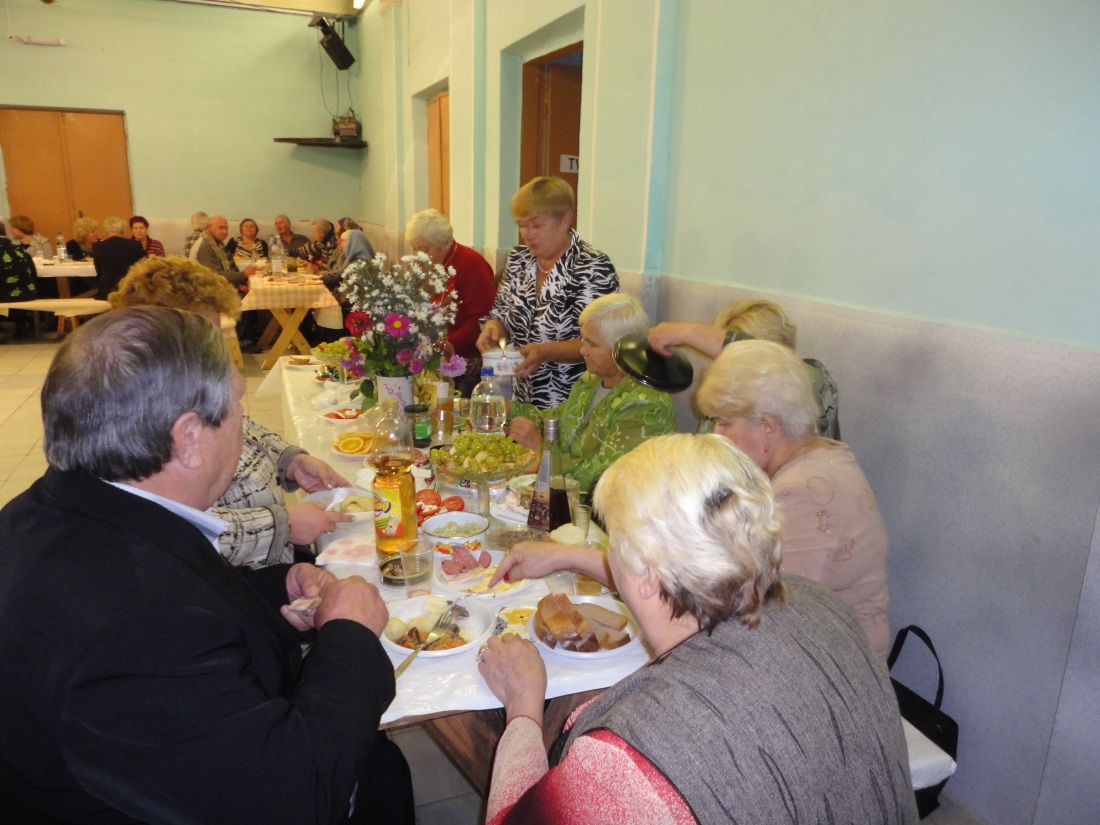 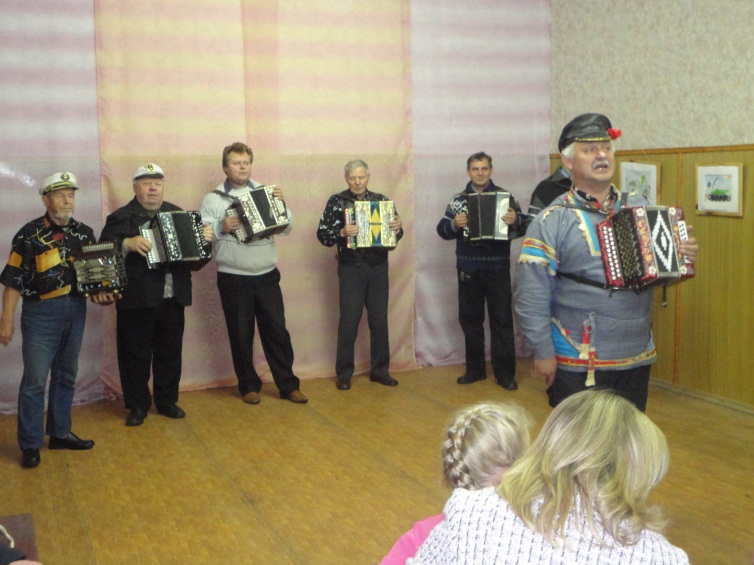 День урожая
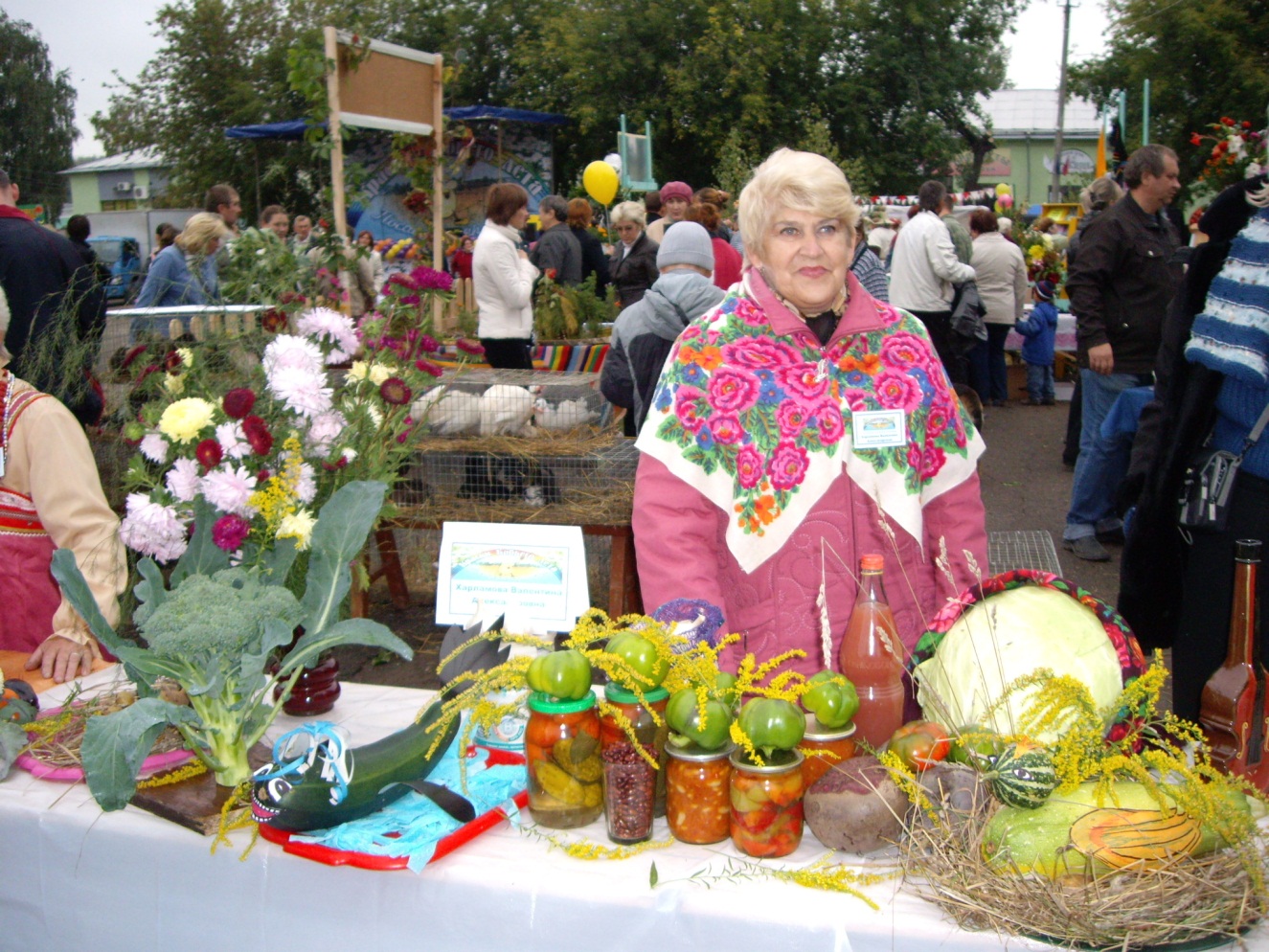 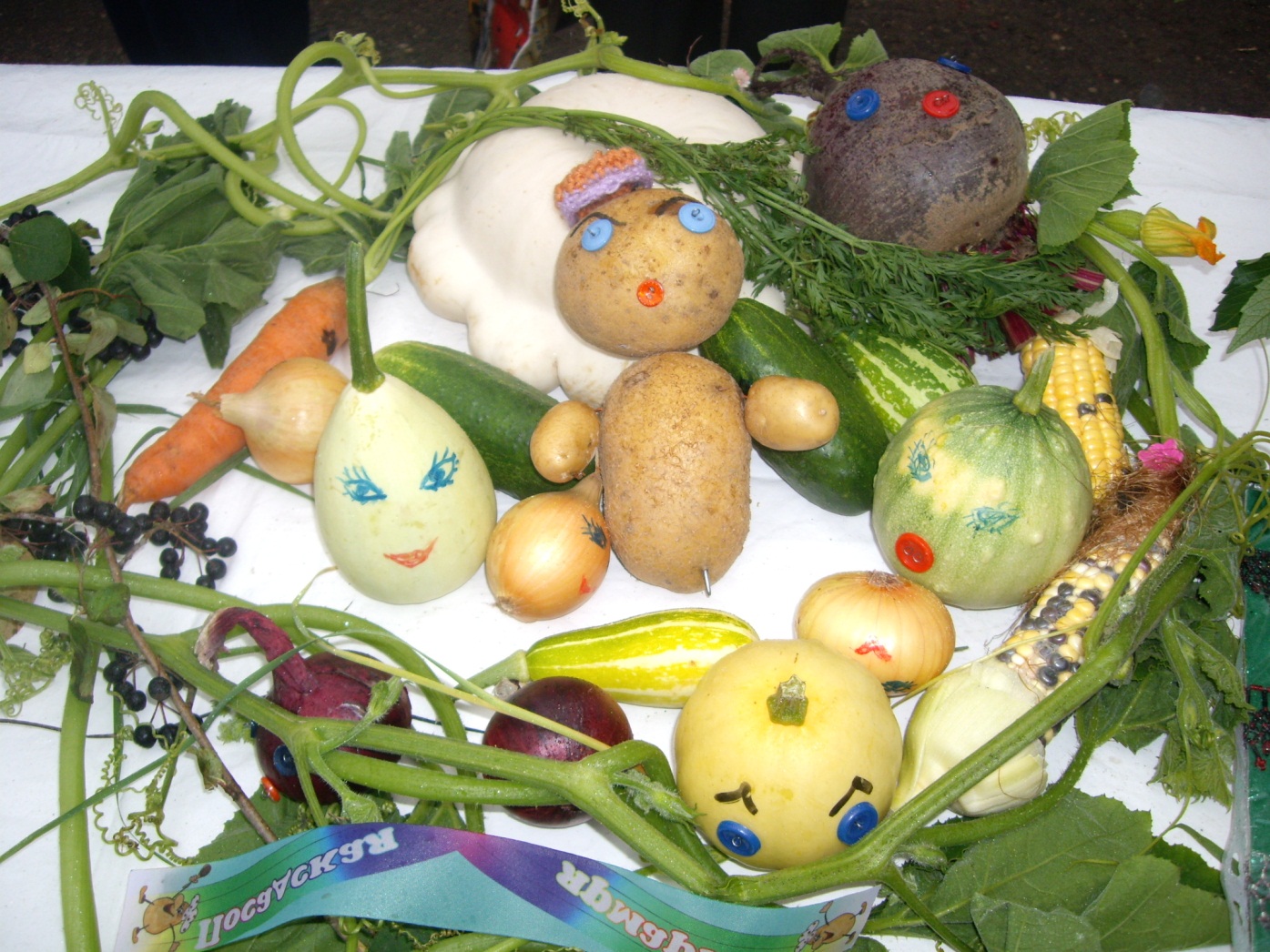 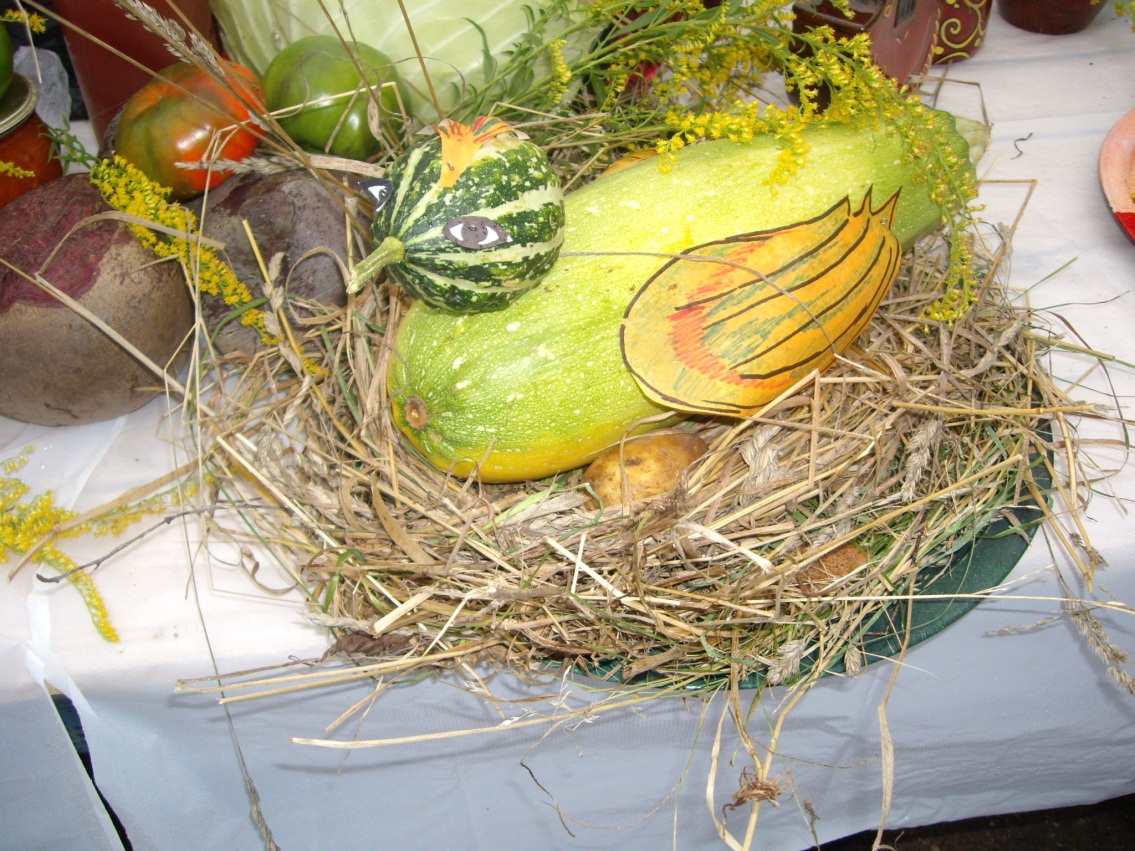 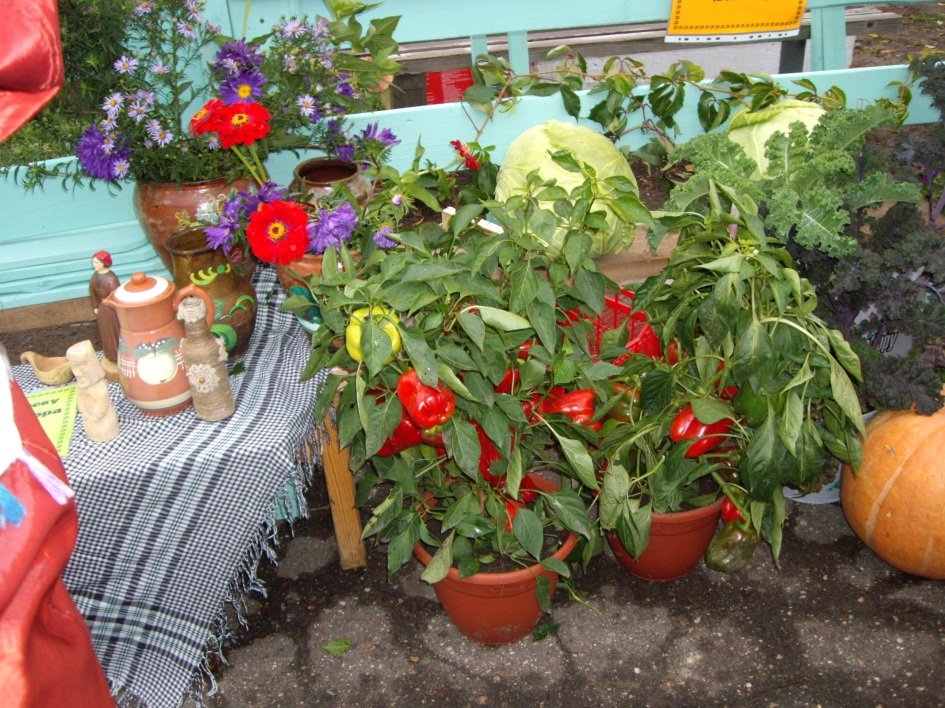 Спасибо за внимание!